Presentación clínica
Los síntomas relacionados con la acumulación de histamina son:
– Migraña, es el síntoma que más se relaciona con la intolerancia a la histamina.
– Náuseas, vómitos, diarrea, estreñimiento, flatulencia, acidez, dolor abdominal.
– edema, inflamación localizada, piel seca, enrojecimiento de la piel
– Dolores osteopáticos y musculares.
– sensación de cansancio.
–  arritmia, taquicardia.
– Mareo. Cefalea.
Tratamiento
Dieta baja en histamina. Combinando los restantes alimentos de forma adecuada para que, manteniendo la ingesta de histamina lo más baja posible, se puedan cubrir todas las necesidades nutricionales del paciente.
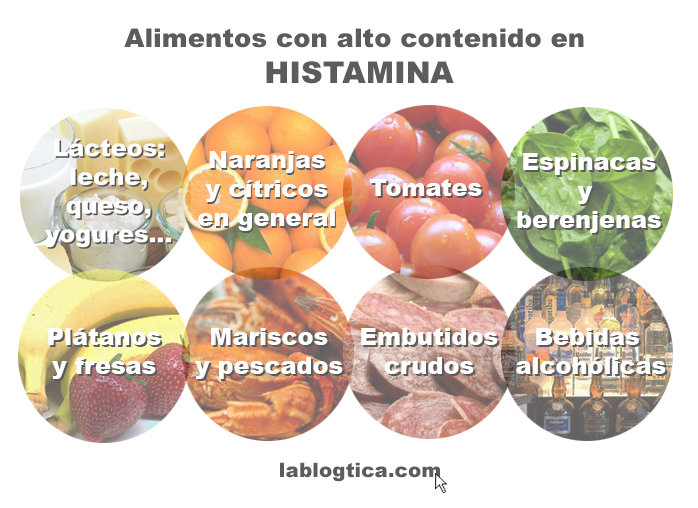